Nhận biết một số loại rau cu quả
Chương trình:“BÐ víi rau xanh”
PhÇn 1: Thö tµi cña bÐ
PhÇn 2: BÐ cïng t×m hiÓu
PhÇn 3:Cïng chung søc
Thö tµi cña bÐ:
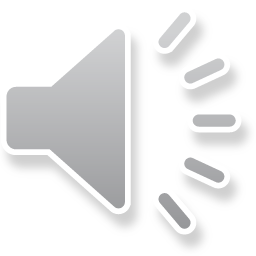 BÐ cïng t×m hiÓu:
Rau ¨n l¸:
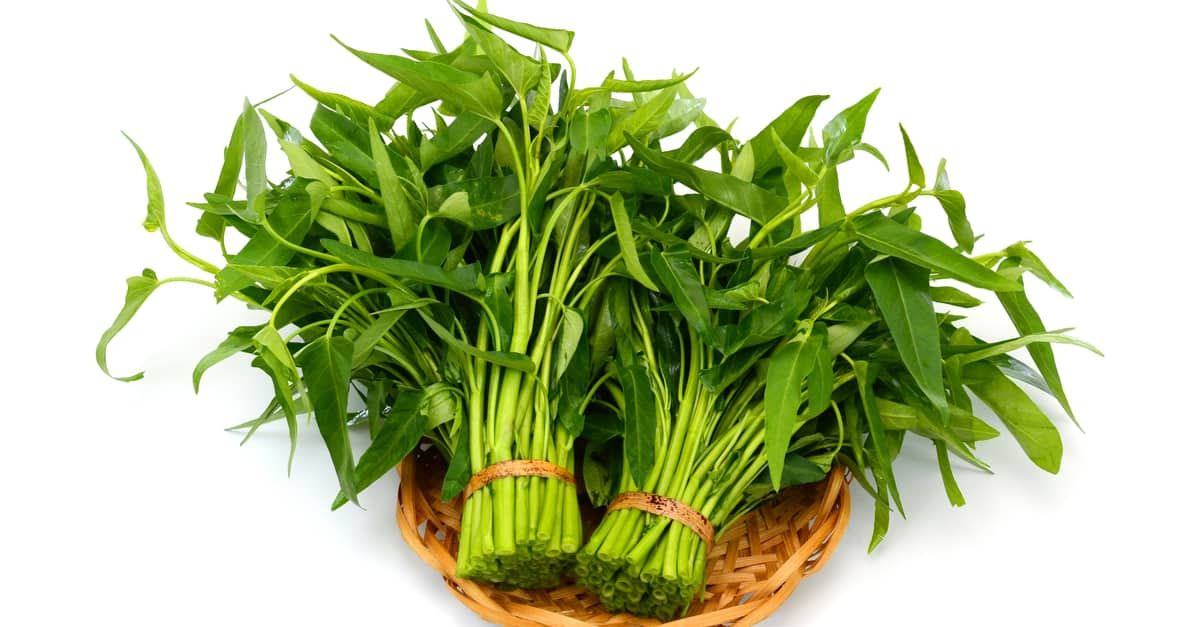 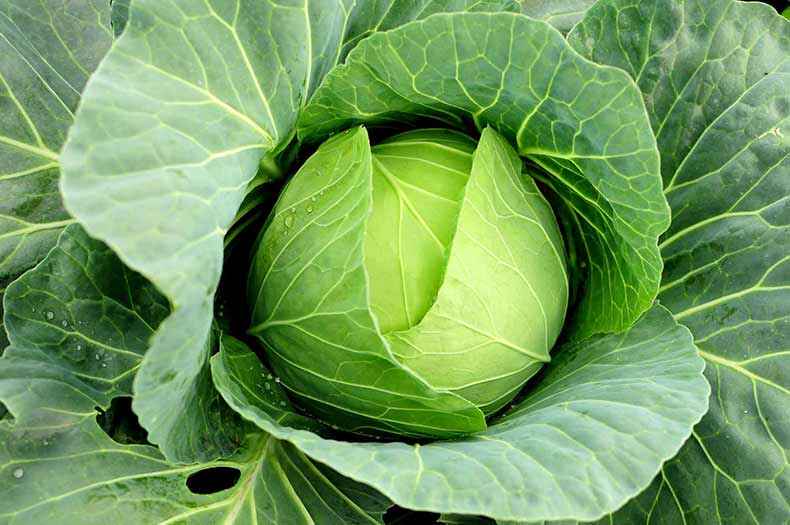 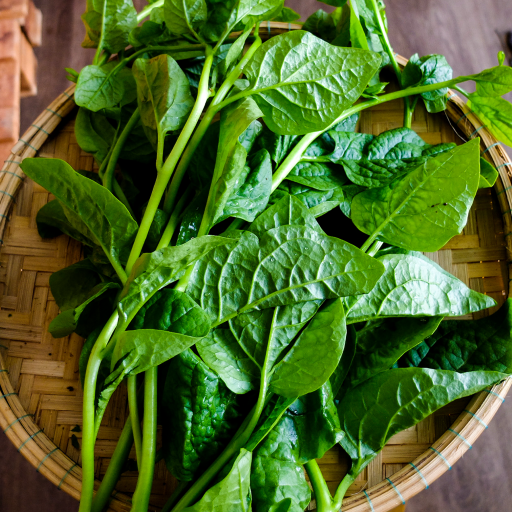 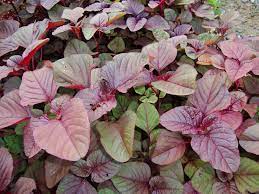 Rau ¨n cñ:
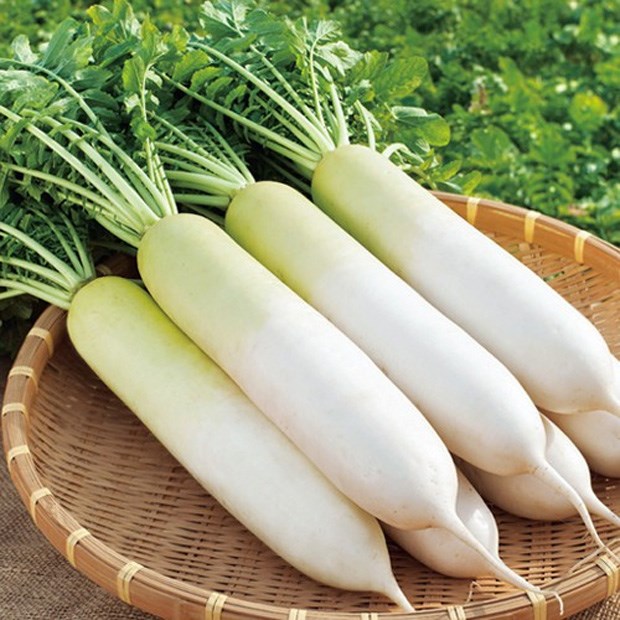 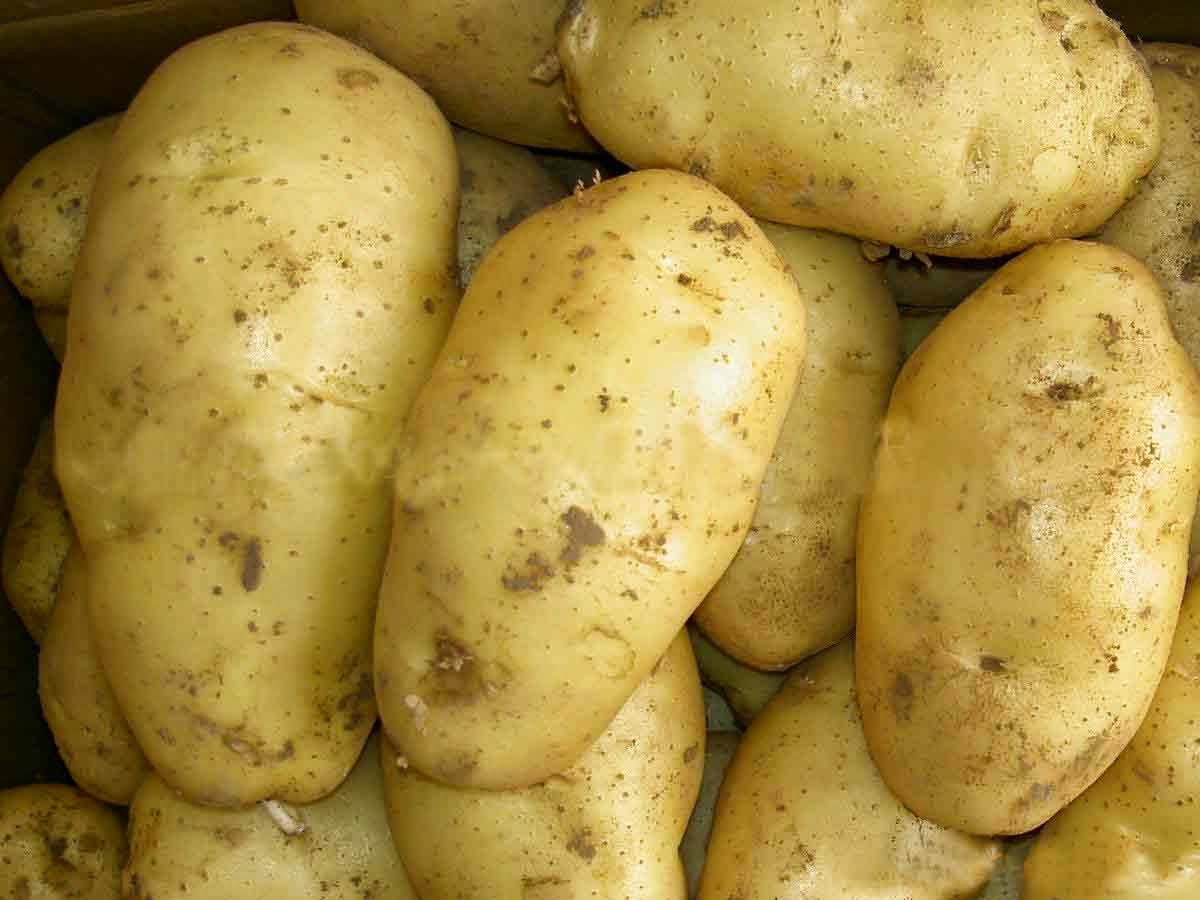 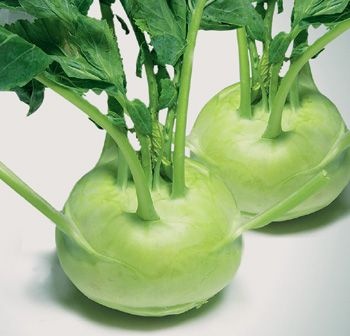 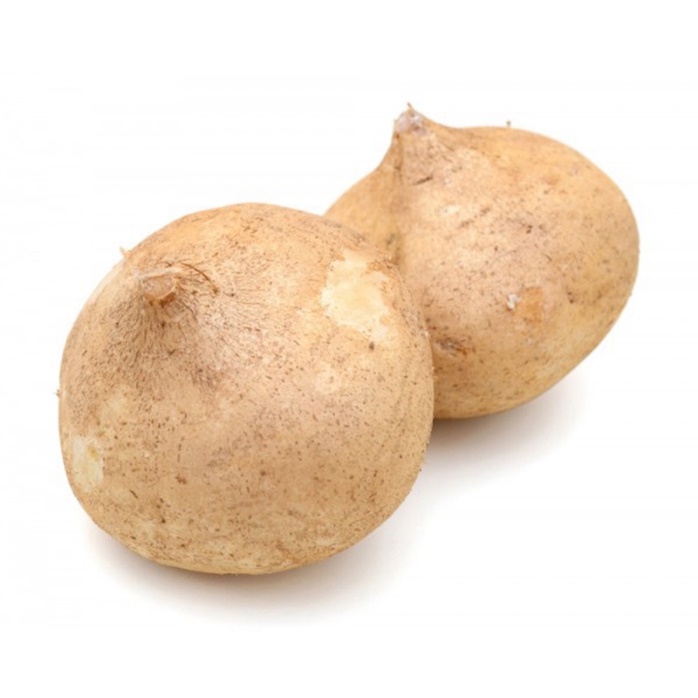 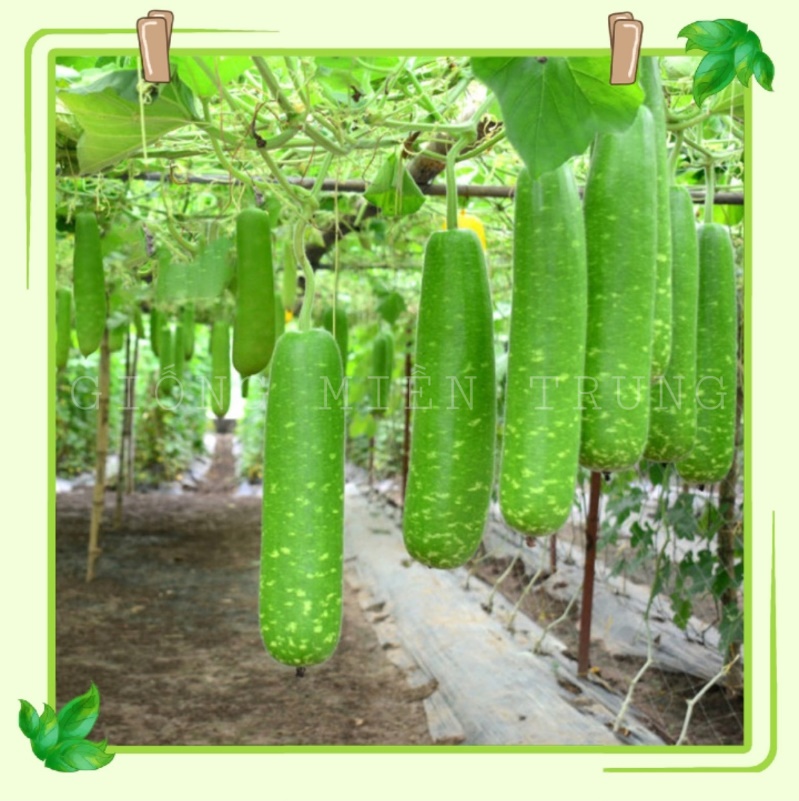 Rau ¨n qu¶:
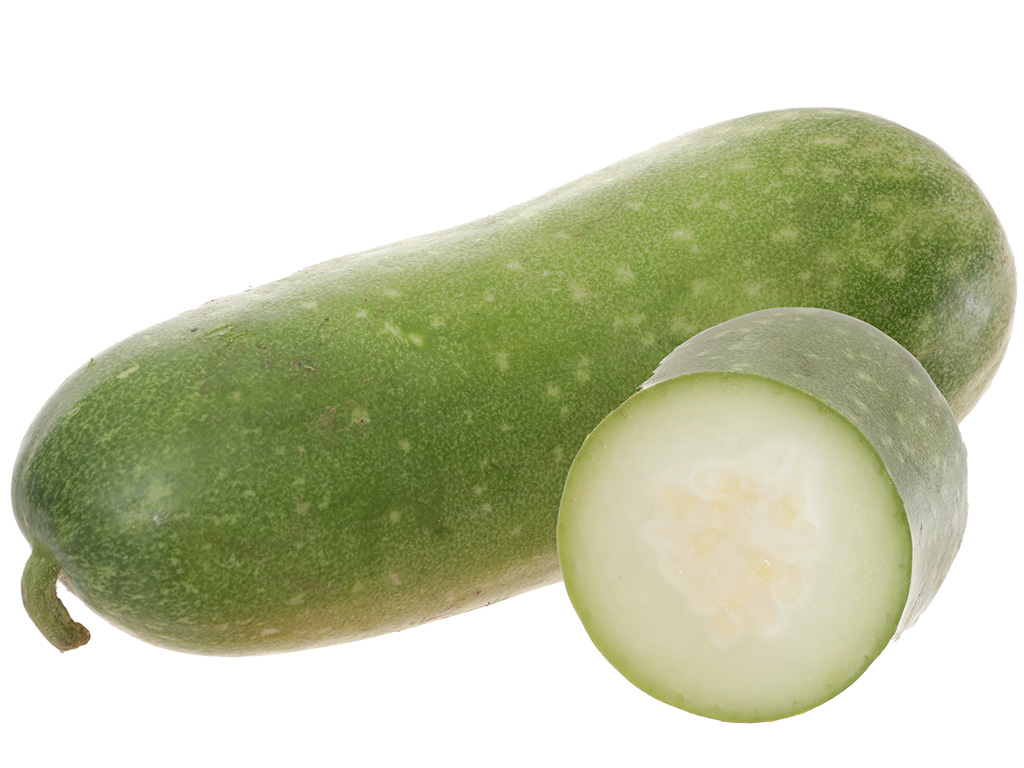 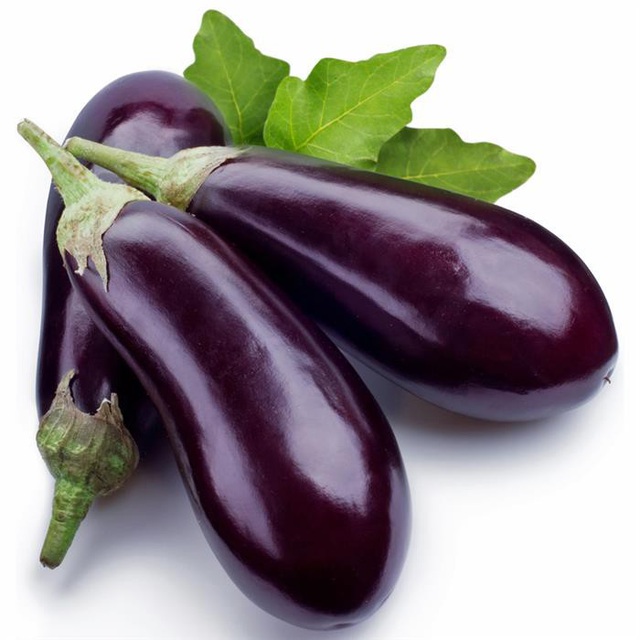 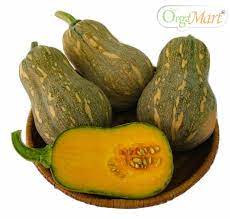 Cïng chung søc:
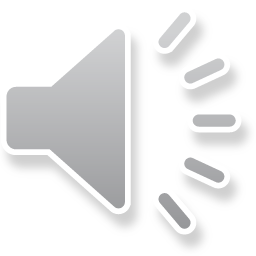 C¶m ¬n c¸c c« ®· vÒ dù giê